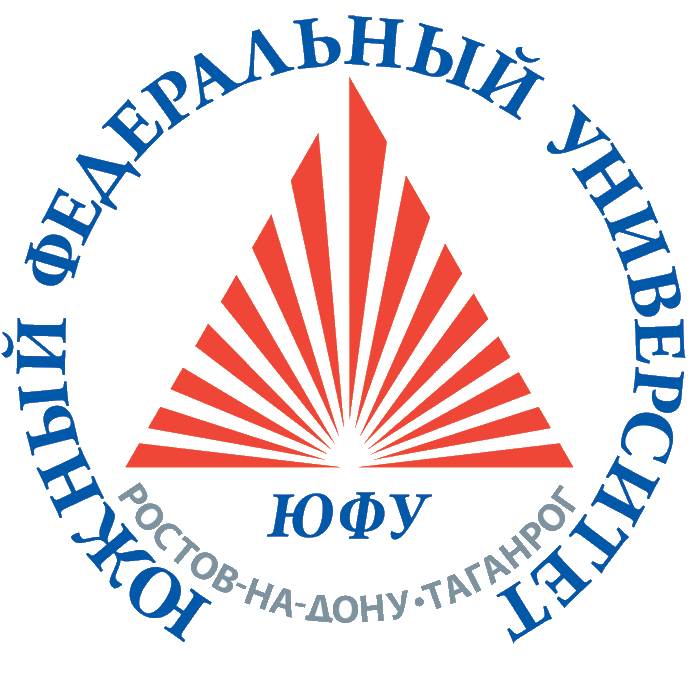 Новые направления работы вузов и возможности участия Сообщества 1С в реализации этих проектов
Калачев В. Ю., Южный федеральный университет, заведующий кафедрой

vkalachev@sfedu.ru
+79185422602
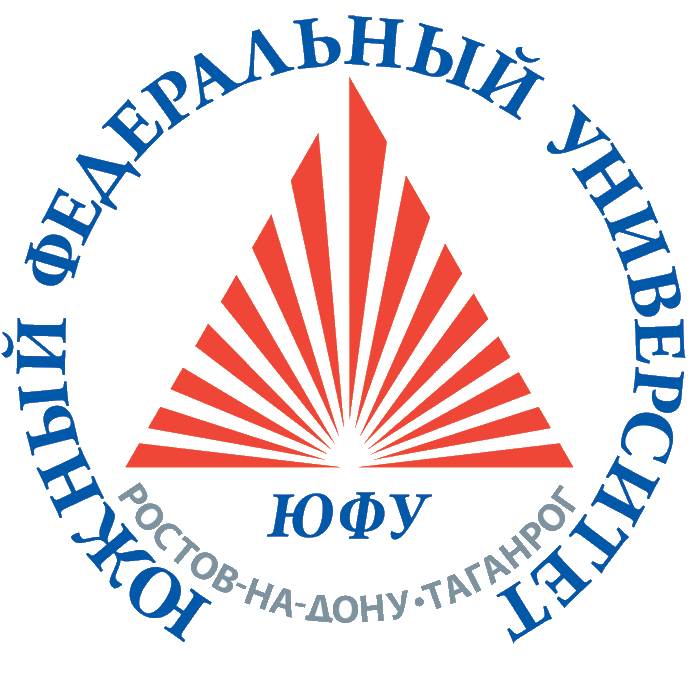 Цифровые кафедры: содержание
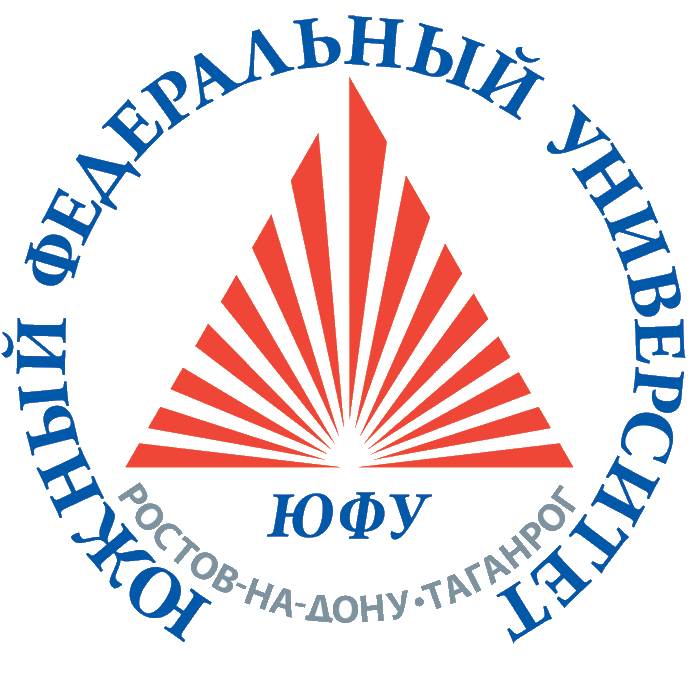 Цифровые кафедры: возможности для работодателя
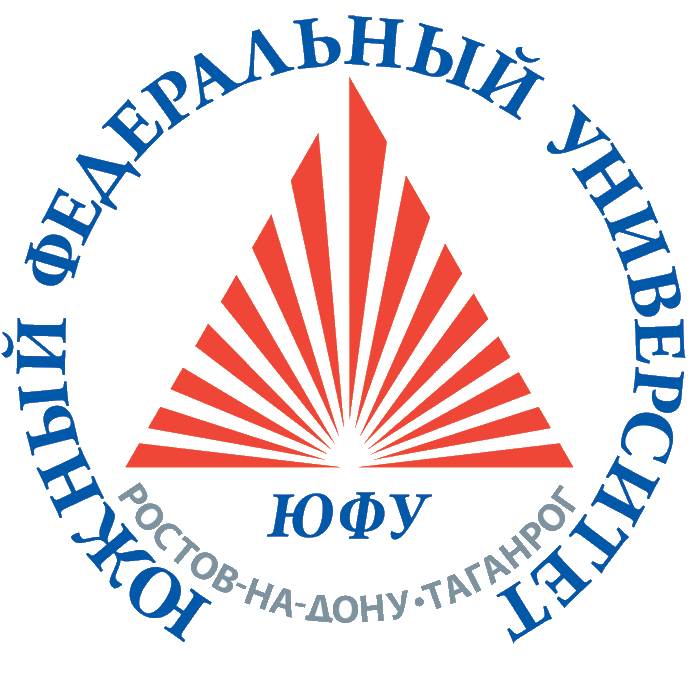 Цифровые кафедры: возможности для ВУЗов
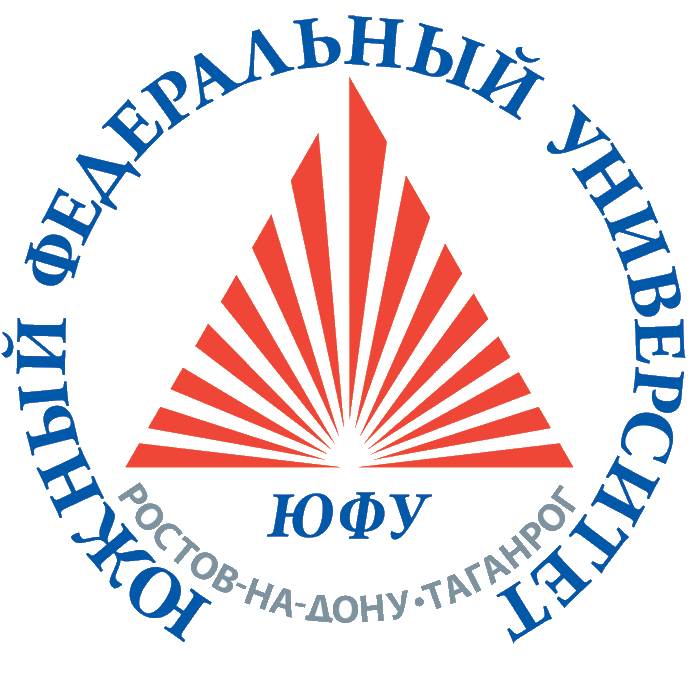 Цифровые кафедры: возможности для Сообщества 1С
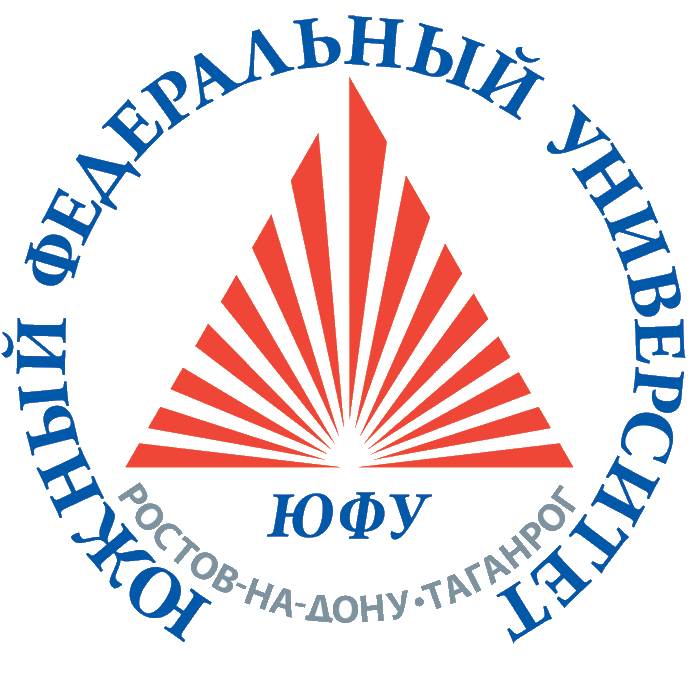 Передовые инженерные школы
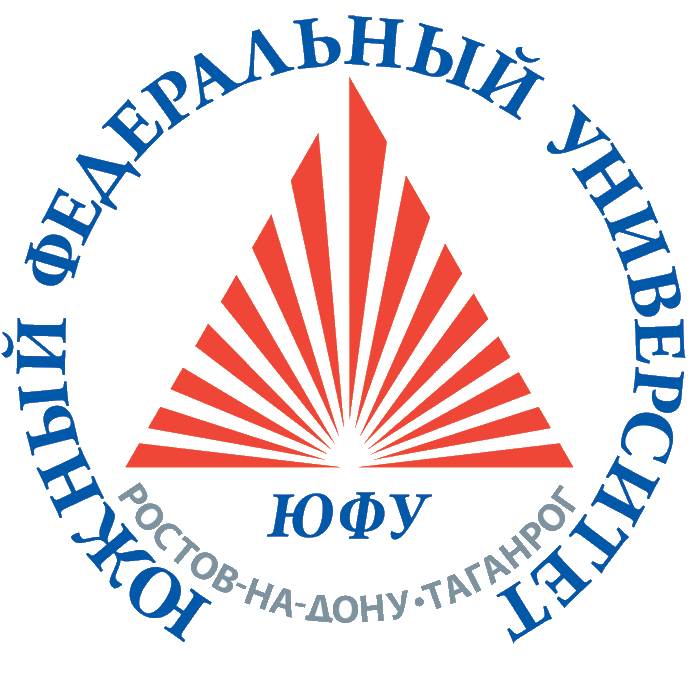 ПИШ: возможности Сообщества 1С
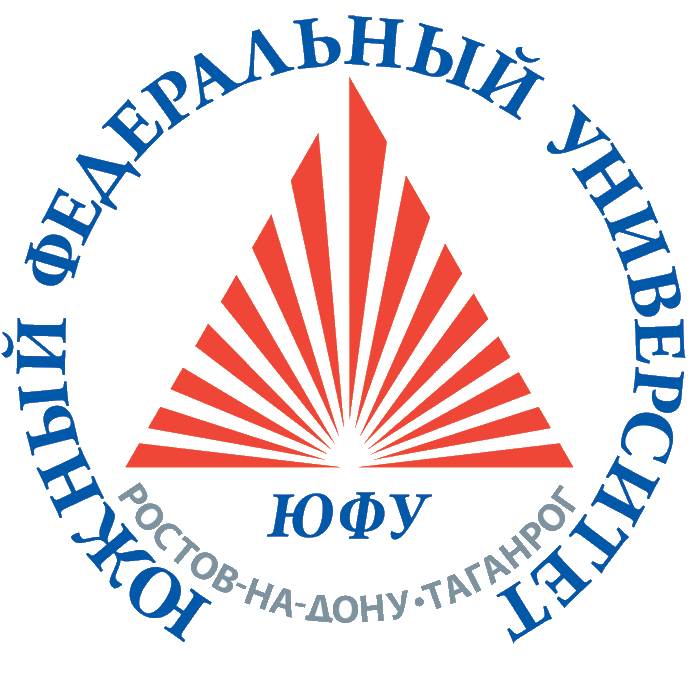 Корпоративные траектории
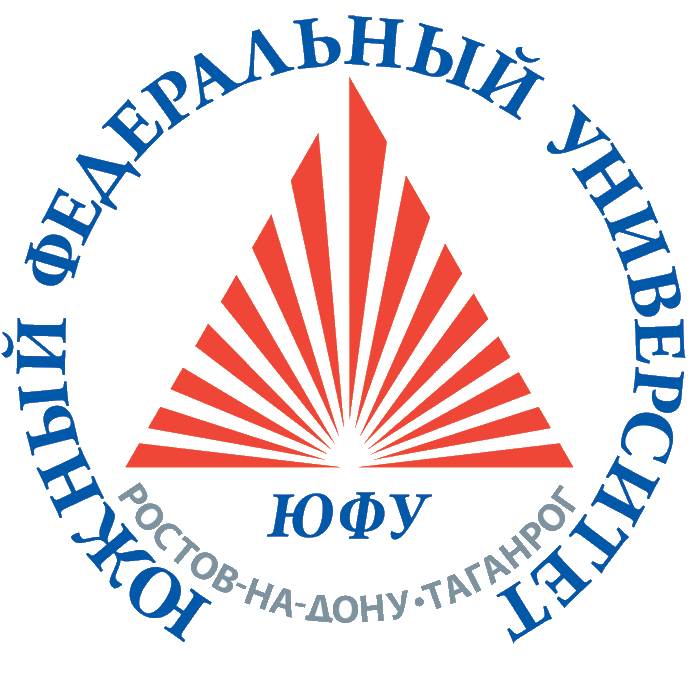 КТ: возможности Сообщества 1С
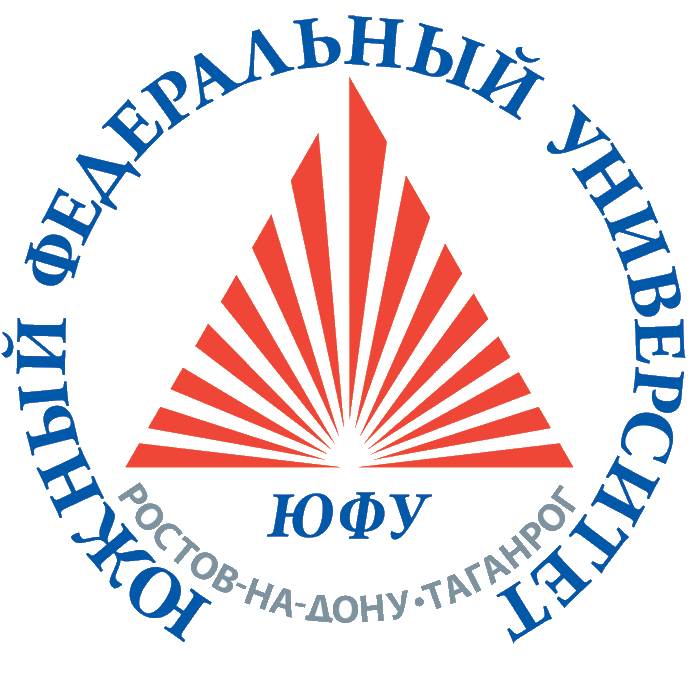 Наши пожелания к Фирме 1С
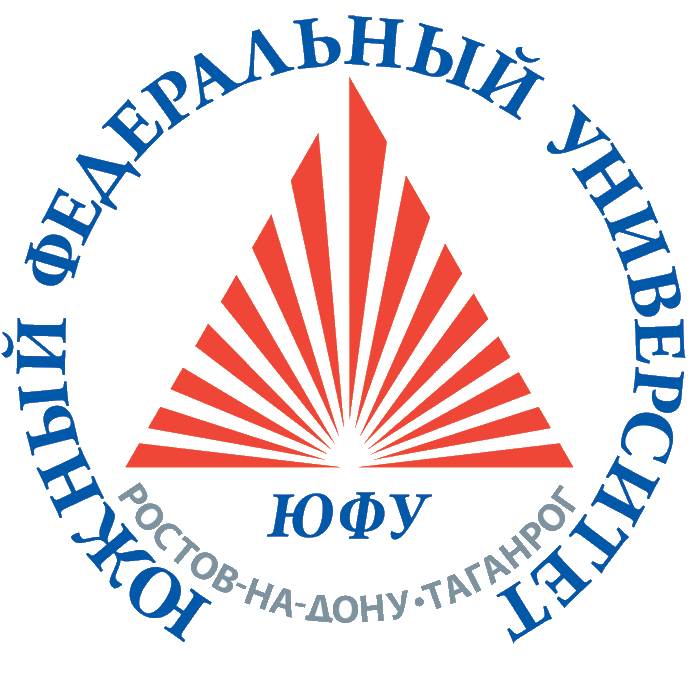 Новые направления работы вузов и возможности участия Сообщества 1С в реализации этих проектов
Калачев В. Ю., Южный федеральный университет, заведующий кафедрой

vkalachev@sfedu.ru
+79185422602